Внедрение инновационной технологии социального обслуживания в рамках государственной программы 
«Социальная поддержка отдельных категорий граждан в Ленинградской области» 
«Организация и предоставление услуг ранней помощи детям от 0 до 3 лет и их семьям на территории Ленинградской области»
Приглашаем заботливых мам и пап 
принять участие в мероприятиях по оказанию ранней помощи,  которые направлены на 
 профилактику  нарушений в развитии детей. 
                            
                       Предлагаем Вам и Вашим детям: лечебный массаж, физиолечение,     
                                                 лечебную физкультуру по назначению    врача, 
                                                                         развивающие занятия в игровой комнате и спортивном зале,       
                   консультации специалистов.
                                        Вы получите  рекомендации  по развитию у детей познавательной и                  
                                            двигательной активности,  эмоциональной и коммуникативной сферы.                
                                Повысите свою компетентность в вопросах 
                                воспитания, обучения  и развития  детей.

                                                                        К вашим услугам: педагог-психолог, учитель-логопед, медицинские сёстры 
                                                                                                                   по  массажу и физиотерапии, инструктор по лечебной физкультуре. 
                                                                                                                                               Все услуги предоставляются бесплатно!
График работы: 9.00 – 13.00 в рабочие дниИНФОРМАЦИЯ ПО ТЕЛ. 8 (81375) 2-15-24,2-48-00Егорова Галина Анатольевна, зав.отделением
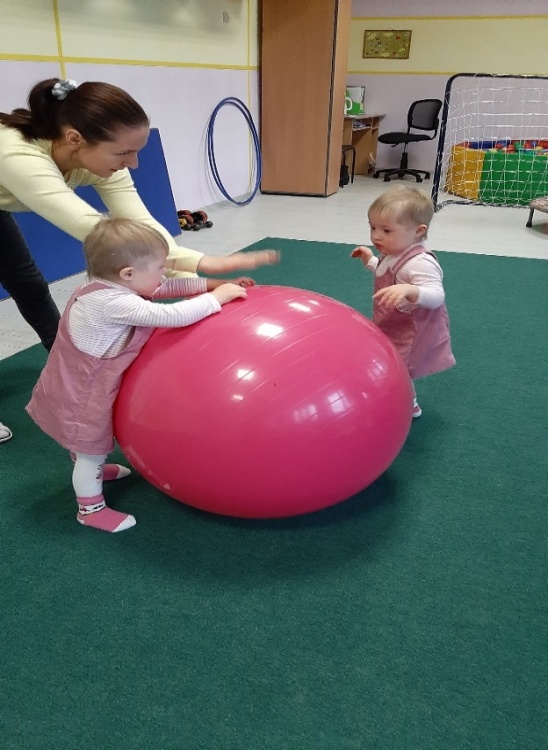 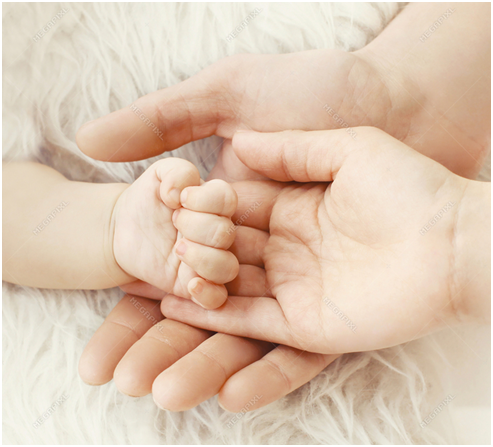 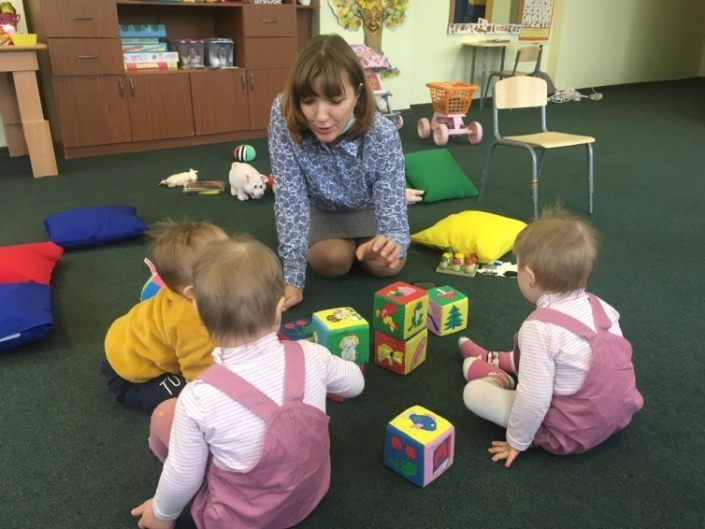 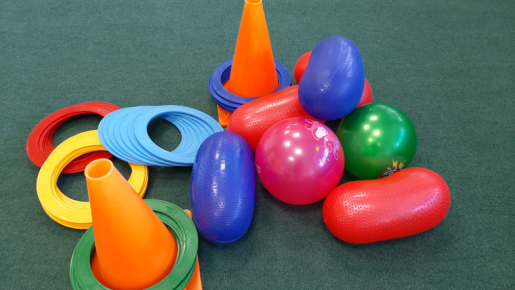 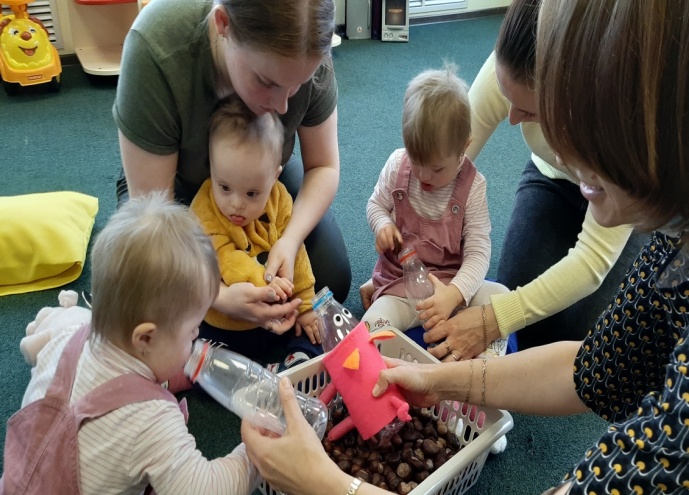 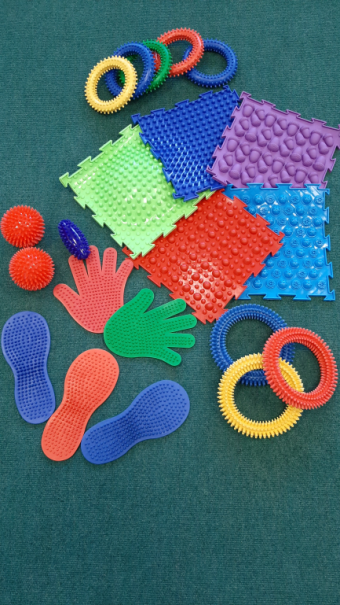 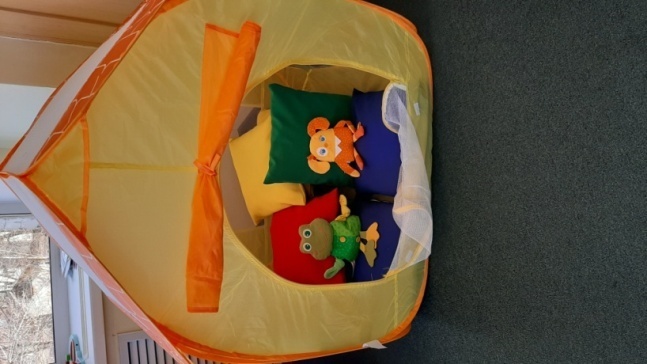 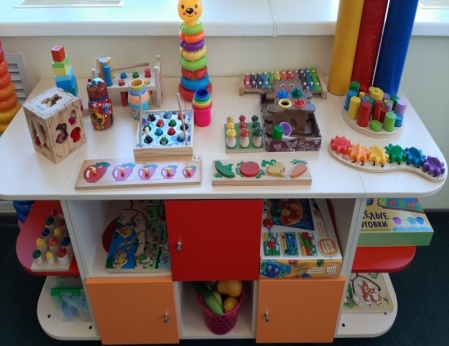 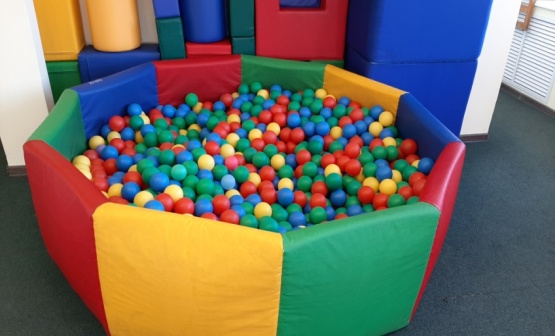 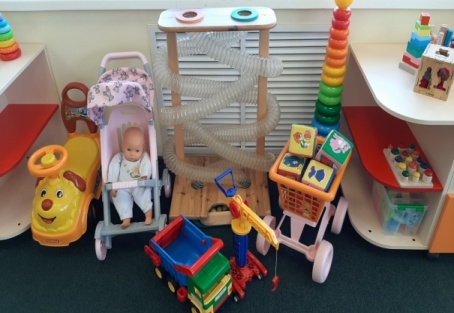